Data Structures
Part 1
Intro to Data Structures
Contents
What are Data Structures ?
Different types of Data Structures in Python
Lists
Tuples
Sets
Dictionaries
Arrays
What are Data Structures?
Process which help to Organize, Manage and Store data in programing to access data effectively are referred as data structures.
 Python has a wide range of data structures. These data structures are used to store data in an organized way. 
These data structure have a sequence of numbers assigned to the elements.
And the assigned element number starts the count of elements from zero instead of one. 
These are the building blocks of any programming language.
Types of Data Structures in Python
Some of the commonly used data structures in Python are
 1. Lists
 2. Tuples
3. Sets
4. Dictionaries
5. Arrays
Lists:
A list is an ordered collection of elements. It is one of the most widely used data structures in Python. 
It is used to store a collection of items in a single variable. A list can contain any type of item, including objects, strings, numbers, and even other lists.
Importance of List
Collections of data: Lists allow us to store and manipulate a collection of data in a single variable. This can be useful for organizing and working with large amounts of data.
Flexible and versatile: Lists are a versatile data structure that can hold different types of data, including numbers, strings, and other lists. They can also be easily modified by adding, removing, or changing elements, making them flexible for a variety of programming tasks.
Accessible and indexable: Elements in a list can be accessed and modified by their position in the list (i.e., their index). This makes it easy to retrieve specific items or iterate over the entire list.
Creating List
We can create a list by enclosing a comma-separated sequence of items within square brackets.
    like this: my_list = [“apple”,”banana”,35,40.2, True].
Lists are mutable, which means we can add, remove, or modify items within them.
In Python, lists can hold different data types, including numbers, strings, and even other lists.
Examples
A list of integers : my_list = [1, 2, 3, 4, 5]
A list of floating-point numbers : my_list = [3.14, 1.618, 2.718, 0.693]
A list of strings :  my_list = ["apple", "banana", "cherry", "date”]
A list of Boolean values: my_list = [True, False, True, False]
A list of mixed data types: my_list = [1, "apple", 3.14, True]
A list of lists (a nested list): my_list = [[[1, 2, 3], ["apple", "banana", "cherry"], [True, False]]
Accessing Elements in list
There are two main ways to access elements in a list: indexing and slicing.
Indexing a list: Each element in a list has a unique index number that represents its position in the list.
 Indexing a list involves using the index number to access a specific element in the list.
 Index numbers start at 0 for the first element in the list, and increase by 1 for each subsequent element.
   Example :
            my_list = ["apple", "banana", "cherry", "date"]
            print(my_list[0]) # Output: "apple" 
            print(my_list[2]) # Output: "cherry"
Accessing Elements in list
Slicing a list: Slicing a list involves accessing a subset of elements from the list. It allows us to extract a portion of the list, rather than just a single element. 
The syntax for slicing is my_list[start:end:step], where start is the index of the first element to include, end is the index of the first element to exclude, and step is the number of elements to skip between each element.
my_list = ["apple", "banana", "cherry", "date"] 
  print(my_list[1:3]) # Output: ["banana", "cherry"]                                  
  print(my_list[0:4:2]) # Output: ["apple", "cherry"]
Example on accessing elements in list:
fruits = ["apple", "banana", "cherry", "date", "elderberry"]

# Accessing the first element in the list
print(fruits[0])  # Output: "apple"

# Accessing the last element in the list
print(fruits[-1])  # Output: "elderberry"

# Accessing a range of elements using slicing
print(fruits[1:4])  # Output: ["banana", "cherry", "date"]

# Accessing every other element using slicing
print(fruits[::2])  # Output: ["apple", "cherry", "elderberry"]
Built In Methods for lists in Python
append(x): Adds the element x to the end of the list.
extend(iterable): Adds the elements of the iterable to the end of the list.
insert(i, x): Inserts the element x at the index i.
remove(x): Removes the first occurrence of the element x from the list.
pop([i]): Removes and returns the element at index i. If no index is specified, it removes and returns the last element.
Built In Methods for lists in Python
Index(x[, start[, end]]): Returns the index of the first occurrence of the element x in the list. The optional start and end arguments limit the search to a specific slice of the list.
count(x): Returns the number of times the element x appears in the list.
sort(key=None, reverse=False): Sorts the list in ascending order. The optional key argument specifies a function to use for sorting, and the optional reverse argument sorts the list in descending order.
reverse(): Reverses the order of the elements in the list.
copy(): Returns a shallow copy of the list.
Tuples:
A tuple is an ordered collection of elements. It is similar to a list but it is immutable. This means that once a tuple is created, its contents cannot be changed. Tuples are used to store a set of related data items 
Tuples are created using parentheses () and can contain any number of elements, separated by commas. 
Here's an example of a tuple: my_tuple = (1, "apple", 3.14, True)
Differences between tuples and lists:
The main differences between tuples and lists are:
Tuples are immutable, while lists are mutable.
Tuples use parentheses at creation, while lists use square brackets.
Tuples are typically used for collections of related data that should not be modified, while lists are used for collections of data that may need to be modified.
Accessing Tuple Elements
Accessing Tuple elements can be done through Indexing, Slicing and negative indexing.
Indexing and slicing tuples: Tuples are ordered collections of elements, which means that we can access individual elements using their position in the tuple. This is known as indexing. 
We can also extract a subset of elements from a tuple using slicing.
Accessing Tuple Elements
Example:
my_tuple = ("apple", "banana", "cherry", "orange", "pear") # Indexing    print(my_tuple[0]) # Output: "apple”
print(my_tuple[3]) # Output: "orange" 
# Slicing 
print(my_tuple[1:4]) # Output: ("banana", "cherry", "orange") print(my_tuple[:3]) # Output: ("apple", "banana", "cherry") print(my_tuple[2:]) # Output: ("cherry", "orange", "pear")
The square brackets are used to access individual elements of the tuple using their index. The colon operator is used to create slices of the tuple.
Accessing Tuple Elements
Negative indexing: In addition to positive indexing, which starts at 0 for the first element, tuples also support negative indexing, which starts at -1 for the last element. 
This can be useful when we want to access elements from the end of the tuple. 
Here's an example:
   my_tuple = ("apple", "banana", "cherry", "orange", "pear")
   print(my_tuple[-1]) # Output: "pear”
   print(my_tuple[-3]) # Output: "cherry"
Methods
count() : The count() method returns the number of times a specified element appears in a tuple. Here's the syntax for using the count() method:
  my_tuple = (1, 2, 3, 2, 4, 2) 
  count = my_tuple.count(2) 
  print(count)  # Output: 3
The count() method is called on the tuple my_tuple to count the number of times the element 2 appears in the tuple.
Methods
Index() : The index() method returns the index of the first occurrence of a specified element in a tuple. 
Here's the syntax for using the index() method:
 my_tuple = (1, 2, 3, 2, 4, 2) 
 index = my_tuple.index(2) 
 print(index) # Output: 1
The index() method is called on the tuple my_tuple to find the index of the first occurrence of the element 2 in the tuple.
Sets:
A set is an unordered collection of elements. It is used to store a collection of unique items. Sets are used to store a set of related data items that are not necessarily related to each other.
There are two ways to define a set in Python: using curly braces {}, or using the set() constructor.
Defining Sets:
Using Curly Braces: To define a set using curly braces, simply list the elements of the set within the braces, separated by commas.
         fruit_set = {'apple', 'banana', 'cherry’}
         print(fruit_set) #Output('apple', 'banana', 'cherry’) 
Using the set() Constructor: To define a set using the set() constructor, pass a collection of elements as an argument to the constructor. This can be a list, tuple, or another set.
          fruit_list = ['apple', 'banana', 'cherry']
          fruit_set = set(fruit_list)
          print(fruit_set) #output('apple', 'banana', 'cherry')
Basic Set Operations
Union: The union of two sets returns a new set that contains all elements from both sets. 
  The union operation is represented by the | symbol, or the union() method. 
Example:
                  fruit_set = {'apple', 'banana', 'cherry'}
                  vegetable_set = {'carrot', 'potato', 'celery'}
# Using the union operator
food_set = fruit_set | vegetable_set
print(food_set)
# Using the union method
food_set = fruit_set.union(vegetable_set)
print(food_set)
Basic Set Operations
Intersection: The intersection of two sets returns a new set that contains only the elements that are common to both sets. The intersection operation is represented by the & symbol, or the intersection() method.
   Example: 
   fruit_set = {'apple', 'banana', 'cherry'}
   vegetable_set = {'carrot', 'potato', 'celery’}
   # Using the intersection operator
   healthy_food_set = fruit_set & vegetable_set
   print(healthy_food_set)
   # Using the intersection method
   healthy_food_set = fruit_set.intersection(vegetable_set)
   print(healthy_food_set)
Basic Set Operations
Difference: The difference of two sets returns a new set that contains only the elements that are in the first set but not in the second set. The difference operation is represented by the - symbol, or the difference() method.
Example:
   fruit_set = {'apple', 'banana', 'cherry’}
   vegetable_set = {'carrot', 'potato', 'celery’}
   # Using the difference operator
   non_healthy_food_set = fruit_set - vegetable_set
   print(non_healthy_food_set)
   # Using the difference method
   non_healthy_food_set = fruit_set.difference(vegetable_set)
   print(non_healthy_food_set)
Basic Set Operations
Symmetric Difference: The symmetric difference of two sets returns a new set that contains only the elements that are in one set but not in the other. The symmetric difference operation is represented by the ^ symbol, or the symmetric_difference() method.
  Example:
  fruit_set = {'apple', 'banana', 'cherry'}
  vegetable_set = {'carrot', 'potato', 'celery'}
  # Using the symmetric difference operator
  non_food_set = fruit_set ^ vegetable_set
  print(non_food_set)
  # Using the symmetric difference method
  non_food_set = fruit_set.symmetric_difference(vegetable_set)
  print(non_food_set)
Methods in Sets
Methods in Sets
Dictionaries:
A dictionary is an unordered collection of key-value pairs. It is used to store a set of related data items in a key-value format. The key is used to look up the corresponding value
A dictionary is a built-in data type in Python that allows us to store data in key-value pairs.
Dictionaries are also known as associative arrays or hash tables in other programming languages.
Dictionaries are mutable, unordered, and can contain any data type as values.
Defining a Dictionary
To define a dictionary in Python, use curly braces {} and separate the keys from the values using colons :. The key-value pairs are separated by commas.
   person = {'name': 'John Doe', 'age': 32, 'address': '123 Main St'}
   print(person)
   This creates a dictionary with three key-value pairs, where the keys are 'name', 'age', and 'address', and the values are 'John Doe’, 32, and '123 Main St', respectively.
Defining a Dictionary
We can also use the dict() constructor to create a dictionary, like this:
     my_dict = dict(name='Bob', age=30, city='London')
This creates a dictionary with the same three key-value pairs as the previous example.
If we have a list of tuples containing key-value pairs, we can use the dict() constructor to convert the list into a dictionary, like this:
     my_list = [('name', 'Charlie'), ('age', 35), ('city', 'Paris’)]
     my_dict = dict(my_list)
Modifying a Dictionary
We can modify a dictionary in Python by adding, modifying, or deleting key-value pairs.
To add a new key-value pair to a dictionary, we can use square brackets [] and assign a value to a new key, like this:
         my_dict = {'name': 'Alice', 'age': 25, 'city': 'New York’} 
         my_dict['gender'] = 'female'
This adds a new key-value pair to the dictionary with the key 'gender' and the value 'female'.
Modifying a Dictionary
To modify the value of an existing key in a dictionary, we can use square brackets [] and assign a new value to the key, like this:
   my_dict = {'name': 'Alice', 'age': 25, 'city': 'New York’} 
   my_dict['age'] = 26
This modifies the value of the 'age' key from 25 to 26.
Modifying a Dictionary
To delete a key-value pair from a dictionary, we can use the del keyword and the key to be deleted, like this:
           my_dict = {'name': 'Alice', 'age': 25, 'city': 'New York’}
           del my_dict['city’]
This deletes the key-value pair with the key 'city' from the dictionary.
Dictionary Methods
The keys() method returns a list of all the keys in a dictionary.
The values() method returns a list of all the values in a dictionary.
The items() method returns a list of all the key-value pairs in a dictionary as tuples.
Arrays:
An array is an ordered collection of elements. It is similar to a list but it is optimized for storing and retrieving data. Arrays can store any type of item, including objects, strings, numbers, and even other arrays. 
An array is a special variable, which can hold more than one value at a time.
If you have a list of items (a list of student names, for example), storing the students in single variables could look like this:


However, what if you want to loop through the students and find a specific one? And what if you not had 3 students, but 300?
The solution is an array!
An array can hold many values under a single name, and you can access the values by referring to an index number.
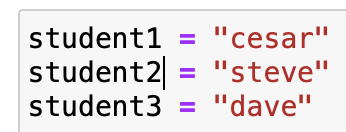 Access the Elements of an Array
Let us refer to an array element by referring to the index number.

Example
Get the value of the first array item:
Modify the value of the first array item:
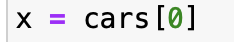 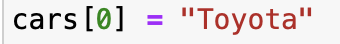 The Length of an Array
Use the len() method to return the length of an array (the number of elements in an array).

Example
Return the number of elements in the cars array:


Note: The length of an array is always one more than the highest array index.
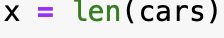 Looping Array Elements
Let us use the for in loop to loop through all the elements of an array.

Example
Print each item in the cars array:
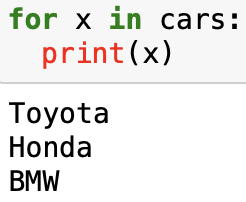 Adding Array Elements
We can use the append() method to add an element to an array.

Example
Add one more element to the cars array:
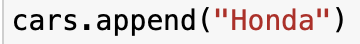 Removing Array Elements
Removing Array Elements
Example
Delete the element that has the value "Volvo":

We can also use the pop() method to remove an element from the array and display it.
Example
Delete the second element of the cars array:
Note: The list's remove() method only removes the first occurrence of the 
specified value.
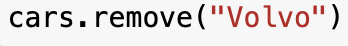 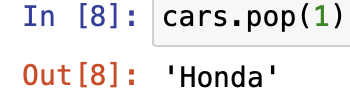 Array Methods
Python has a set of built-in methods that can used on lists/arrays.
Note: Python does not have built-in support for Arrays, but Python Lists can be used instead.
Challenge
Write a program to ask the user for 10 quiz grades.
Store all the quiz grades in an array of integers

Hint:
You may find it useful to use a loop.  Arrays and loops go together like peanut butter and jelly!
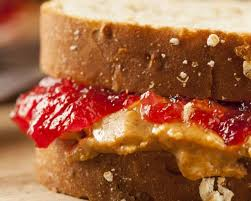 Solution
# creating an empty array
grades = []
print("Enter 10 quizzes grade one by one")

#using loop to iterate through the array till the 10 grades are entered
for i in range(0,10):
    grade = int(input(“Please enter a grade: “))
    grades.append(grade) #adding the grade to the grades array
    print(grades)
Let’s talk about the loop:
for i in range(0,10):
    grade = int(input())
    grades.append(grade)
The array is limited to a size of 10, notice that the loop will set i=0, then 1, 2, 3, 4, 5, 6, 7, 8 and finally 9.  It will NOT run with i=10.
Initializing an array
There are two ways to put values in an array.
First create the array:	grades = []
Then add the values:
grades[0]=15;
The other way is we can set the values in the array at creation time:
grades= [15,25,35,45,55];
The numbers in [] after the declaration are filled into cells 0, 1, 2, 3, and 4
Example of initialization
# creating an array
grades = [15,25,35,45,55]
sum = 0
#using loop to iterate and add up all grades in the array
for i in grades:
    sum += i
    #print("grades[i]").append("+")
print(" Sum of all grades = "+str(sum))
Calculating the quiz average
In an earlier example, we read in 10 quiz grades, and put them into an array. 
What could we do with that?
We could calculate the average quiz grade!
Our Solution – not the only possible solution
# creating an empty array
grades = []

print("Enter 10 quizzes grade one by one")

#using loop to iterate through the array till the 10 grades are entered
for i in range(0,10):
    grade = int(input(“Please enter a grade: “))    
    grades.append(grade) #adding the grade to the grades array
print(grades)
Output:
Let’s trace it
#create array and filled with user input from slide 49
grades = [90,80,100,100,85,92,100,75,82,97]

sum = 0

#using loop to iterate and add up all 10 grades are entered
for i in grades:
    sum += i

print(" Sum of all grades = "+str(sum))    

# avg
avg = 0.0

avg = sum/10.0
print("Your quiz average is "+str(avg))
Let’s trace it
Output:
#create array and filled with user input from slide 49
grades = [90,80,100,100,85,92,100,75,82,97]

sum = 0

#using loop to iterate and add up all 10 grades are entered
for i in grades:
    sum += i

print(" Sum of all grades = "+str(sum))    

# avg
avg = 0.0

avg = sum/10.0
print("Your quiz average is "+str(avg))
0              1                  2               3               4                5                 6                   7             8                      9
90   80    100 100   85     92    100   75    82      97
Let’s trace it
Output:
#create array and filled with user input from slide 49
grades = [90,80,100,100,85,92,100,75,82,97]

sum = 0

#using loop to iterate and add up all 10 grades are entered
for i in grades:
    sum += i

print(" Sum of all grades = "+str(sum))    

# avg
avg = 0.0

avg = sum/10.0
print("Your quiz average is "+str(avg))
0              1                  2               3               4                5                 6                   7             8                      9
90   80    100 100   85     92    100   75    82      97
sum = 0
Let’s trace it
Output:
#create array and filled with user input from slide 49
grades = [90,80,100,100,85,92,100,75,82,97]

sum = 0

#using loop to iterate and add up all 10 grades are entered
for i in grades:
    sum += i

print(" Sum of all grades = "+str(sum))    

# avg
avg = 0.0

avg = sum/10.0
print("Your quiz average is "+str(avg))
0              1                  2               3               4                5                 6                   7             8                      9
90   80    100 100   85     92    100   75    82      97
sum = 90
i = 0
Let’s trace it
Output:
#create array and filled with user input from slide 49
grades = [90,80,100,100,85,92,100,75,82,97]

sum = 0

#using loop to iterate and add up all 10 grades are entered
for i in grades:
    sum += i

print(" Sum of all grades = "+str(sum))    

# avg
avg = 0.0

avg = sum/10.0
print("Your quiz average is "+str(avg))
0              1                  2               3               4                5                 6                   7             8                      9
90   80    100 100   85     92    100   75    82      97
sum = 90
i = 1
Let’s trace it
Output:
#create array and filled with user input from slide 49
grades = [90,80,100,100,85,92,100,75,82,97]

sum = 0

#using loop to iterate and add up all 10 grades are entered
for i in grades:
    sum += i

print(" Sum of all grades = "+str(sum))    

# avg
avg = 0.0

avg = sum/10.0
print("Your quiz average is "+str(avg))
0              1                  2               3               4                5                 6                   7             8                      9
90   80    100 100   85     92    100   75    82      97
sum = 170
i = 1
Let’s trace it
Output:
#create array and filled with user input from slide 49
grades = [90,80,100,100,85,92,100,75,82,97]

sum = 0

#using loop to iterate and add up all 10 grades are entered
for i in grades:
    sum += i

print(" Sum of all grades = "+str(sum))    

# avg
avg = 0.0

avg = sum/10.0
print("Your quiz average is "+str(avg))
0              1                  2               3               4                5                 6                   7             8                      9
90   80    100 100   85     92    100   75    82      97
sum = 170
i = 2
Let’s trace it
Output:
#create array and filled with user input from slide 49
grades = [90,80,100,100,85,92,100,75,82,97]

sum = 0

#using loop to iterate and add up all 10 grades are entered
for i in grades:
    sum += i

print(" Sum of all grades = "+str(sum))    

# avg
avg = 0.0

avg = sum/10.0
print("Your quiz average is "+str(avg))
0              1                  2               3               4                5                 6                   7             8                      9
90   80    100 100   85     92    100   75    82      97
sum = 270
i = 2
Let’s trace it
Output:
#create array and filled with user input from slide 49
grades = [90,80,100,100,85,92,100,75,82,97]

sum = 0

#using loop to iterate and add up all 10 grades are entered
for i in grades:
    sum += i

print(" Sum of all grades = "+str(sum))    

# avg
avg = 0.0

avg = sum/10.0
print("Your quiz average is "+str(avg))
0              1                  2               3               4                5                 6                   7             8                      9
90   80    100 100   85     92    100   75    82      97
sum = 270
i = 3
Let’s trace it
Output:
#create array and filled with user input from slide 49
grades = [90,80,100,100,85,92,100,75,82,97]

sum = 0

#using loop to iterate and add up all 10 grades are entered
for i in grades:
    sum += i

print(" Sum of all grades = "+str(sum))    

# avg
avg = 0.0

avg = sum/10.0
print("Your quiz average is "+str(avg))
0              1                  2               3               4                5                 6                   7             8                      9
90   80    100 100   85     92    100   75    82      97
sum = 370
i = 3
Let’s trace it
Output:
#create array and filled with user input from slide 49
grades = [90,80,100,100,85,92,100,75,82,97]

sum = 0

#using loop to iterate and add up all 10 grades are entered
for i in grades:
    sum += i

print(" Sum of all grades = "+str(sum))    

# avg
avg = 0.0

avg = sum/10.0
print("Your quiz average is "+str(avg))
0              1                  2               3               4                5                 6                   7             8                      9
90   80    100 100   85     92    100   75    82      97
sum = 370
i = 4
Let’s trace it
Output:
#create array and filled with user input from slide 49
grades = [90,80,100,100,85,92,100,75,82,97]

sum = 0

#using loop to iterate and add up all 10 grades are entered
for i in grades:
    sum += i

print(" Sum of all grades = "+str(sum))    

# avg
avg = 0.0

avg = sum/10.0
print("Your quiz average is "+str(avg))
0              1                  2               3               4                5                 6                   7             8                      9
90   80    100 100   85     92    100   75    82      97
sum = 455
i = 4
Let’s trace it
Output:
#create array and filled with user input from slide 49
grades = [90,80,100,100,85,92,100,75,82,97]

sum = 0

#using loop to iterate and add up all 10 grades are entered
for i in grades:
    sum += i

print(" Sum of all grades = "+str(sum))    

# avg
avg = 0.0

avg = sum/10.0
print("Your quiz average is "+str(avg))
0              1                  2               3               4                5                 6                   7             8                      9
90   80    100 100   85     92    100   75    82      97
sum = 455
i = 5
Let’s trace it
Output:
#create array and filled with user input from slide 49
grades = [90,80,100,100,85,92,100,75,82,97]

sum = 0

#using loop to iterate and add up all 10 grades are entered
for i in grades:
    sum += i

print(" Sum of all grades = "+str(sum))    

# avg
avg = 0.0

avg = sum/10.0
print("Your quiz average is "+str(avg))
0              1                  2               3               4                5                 6                   7             8                      9
90   80    100 100   85     92    100   75    82      97
sum = 547
i = 5
Let’s trace it
Output:
#create array and filled with user input from slide 49
grades = [90,80,100,100,85,92,100,75,82,97]

sum = 0

#using loop to iterate and add up all 10 grades are entered
for i in grades:
    sum += i

print(" Sum of all grades = "+str(sum))    

# avg
avg = 0.0

avg = sum/10.0
print("Your quiz average is "+str(avg))
0              1                  2               3               4                5                 6                   7             8                      9
90   80    100 100   85     92    100   75    82      97
sum = 547
i = 6
Let’s trace it
Output:
#create array and filled with user input from slide 49
grades = [90,80,100,100,85,92,100,75,82,97]

sum = 0

#using loop to iterate and add up all 10 grades are entered
for i in grades:
    sum += i

print(" Sum of all grades = "+str(sum))    

# avg
avg = 0.0

avg = sum/10.0
print("Your quiz average is "+str(avg))
0              1                  2               3               4                5                 6                   7             8                      9
90   80    100 100   85     92    100   75    82      97
sum = 647
i = 6
Let’s trace it
Output:
#create array and filled with user input from slide 49
grades = [90,80,100,100,85,92,100,75,82,97]

sum = 0

#using loop to iterate and add up all 10 grades are entered
for i in grades:
    sum += i

print(" Sum of all grades = "+str(sum))    

# avg
avg = 0.0

avg = sum/10.0
print("Your quiz average is "+str(avg))
0              1                  2               3               4                5                 6                   7             8                      9
90   80    100 100   85     92    100   75    82      97
sum = 647
i = 7
Let’s trace it
Output:
#create array and filled with user input from slide 49
grades = [90,80,100,100,85,92,100,75,82,97]

sum = 0

#using loop to iterate and add up all 10 grades are entered
for i in grades:
    sum += i

print(" Sum of all grades = "+str(sum))    

# avg
avg = 0.0

avg = sum/10.0
print("Your quiz average is "+str(avg))
0              1                  2               3               4                5                 6                   7             8                      9
90   80    100 100   85     92    100   75    82      97
sum = 622
i = 7
Let’s trace it
Output:
#create array and filled with user input from slide 49
grades = [90,80,100,100,85,92,100,75,82,97]

sum = 0

#using loop to iterate and add up all 10 grades are entered
for i in grades:
    sum += i

print(" Sum of all grades = "+str(sum))    

# avg
avg = 0.0

avg = sum/10.0
print("Your quiz average is "+str(avg))
0              1                  2               3               4                5                 6                   7             8                      9
90   80    100 100   85     92    100   75    82      97
sum = 622
i = 8
Let’s trace it
Output:
#create array and filled with user input from slide 49
grades = [90,80,100,100,85,92,100,75,82,97]

sum = 0

#using loop to iterate and add up all 10 grades are entered
for i in grades:
    sum += i

print(" Sum of all grades = "+str(sum))    

# avg
avg = 0.0

avg = sum/10.0
print("Your quiz average is "+str(avg))
0              1                  2               3               4                5                 6                   7             8                      9
90   80    100 100   85     92    100   75    82      97
sum = 704
i = 8
Let’s trace it
Output:
#create array and filled with user input from slide 49
grades = [90,80,100,100,85,92,100,75,82,97]

sum = 0

#using loop to iterate and add up all 10 grades are entered
for i in grades:
    sum += i

print(" Sum of all grades = "+str(sum))    

# avg
avg = 0.0

avg = sum/10.0
print("Your quiz average is "+str(avg))
0              1                  2               3               4                5                 6                   7             8                      9
90   80    100 100   85     92    100   75    82      97
sum = 704
i = 9
Let’s trace it
Output:
#create array and filled with user input from slide 49
grades = [90,80,100,100,85,92,100,75,82,97]

sum = 0

#using loop to iterate and add up all 10 grades are entered
for i in grades:
    sum += i

print(" Sum of all grades = "+str(sum))    

# avg
avg = 0.0

avg = sum/10.0
print("Your quiz average is "+str(avg))
0              1                  2               3               4                5                 6                   7             8                      9
90   80    100 100   85     92    100   75    82      97
sum = 801
i = 9
Let’s trace it
Output:
#create array and filled with user input from slide 49
grades = [90,80,100,100,85,92,100,75,82,97]

sum = 0

#using loop to iterate and add up all 10 grades are entered
for i in grades:
    sum += i

print(" Sum of all grades = "+str(sum))    

# avg
avg = 0.0

avg = sum/10.0
print("Your quiz average is "+str(avg))
0              1                  2               3               4                5                 6                   7             8                      9
90   80    100 100   85     92    100   75    82      97
sum = 801
i = 10
Let’s trace it
Output:
Sum of all grades = 801
#create array and filled with user input from slide 49
grades = [90,80,100,100,85,92,100,75,82,97]

sum = 0

#using loop to iterate and add up all 10 grades are entered
for i in grades:
    sum += i

print(" Sum of all grades = "+str(sum))    

# avg
avg = 0.0

avg = sum/10.0
print("Your quiz average is "+str(avg))
0              1                  2               3               4                5                 6                   7             8                      9
90   80    100 100   85     92    100   75    82      97
sum = 801
Let’s trace it
Output:
Sum of all grades = 801
#create array and filled with user input from slide 49
grades = [90,80,100,100,85,92,100,75,82,97]

sum = 0

#using loop to iterate and add up all 10 grades are entered
for i in grades:
    sum += i

print(" Sum of all grades = "+str(sum))    

# avg
avg = 0.0

avg = sum/10.0
print("Your quiz average is "+str(avg))
0              1                  2               3               4                5                 6                   7             8                      9
90   80    100 100   85     92    100   75    82      97
sum = 801
avg = 0.0
Let’s trace it
Output:
Sum of all grades = 801
#create array and filled with user input from slide 49
grades = [90,80,100,100,85,92,100,75,82,97]

sum = 0

#using loop to iterate and add up all 10 grades are entered
for i in grades:
    sum += i

print(" Sum of all grades = "+str(sum))    

# avg
avg = 0.0

avg = sum/10.0
print("Your quiz average is "+str(avg))
0              1                  2               3               4                5                 6                   7             8                      9
90   80    100 100   85     92    100   75    82      97
sum = 801
avg = 80.1
Let’s trace it
Output:
Sum of all grades = 801
Your quiz average is 80.1
#create array and filled with user input from slide 49
grades = [90,80,100,100,85,92,100,75,82,97]

sum = 0

#using loop to iterate and add up all 10 grades are entered
for i in grades:
    sum += i

print(" Sum of all grades = "+str(sum))    

# avg
avg = 0.0

avg = sum/10.0
print("Your quiz average is "+str(avg))
0              1                  2               3               4                5                 6                   7             8                      9
90   80    100 100   85     92    100   75    82      97
sum = 801
avg = 80.1
Conclusion
Python provides a rich set of built-in data structures that can be used to represent and manipulate data in various forms.
 Lists, tuples, and sets are all examples of sequence types that allow ordered collections of elements.
 Dictionaries, on the other hand, allow us to create a mapping of key-value pairs, while arrays and matrices allow us to work with multi-dimensional data.
Each data structure has its own strengths and weaknesses, and choosing the right one for a particular use case depends on factors such as performance, memory usage, ease of use, and data requirements.